весна
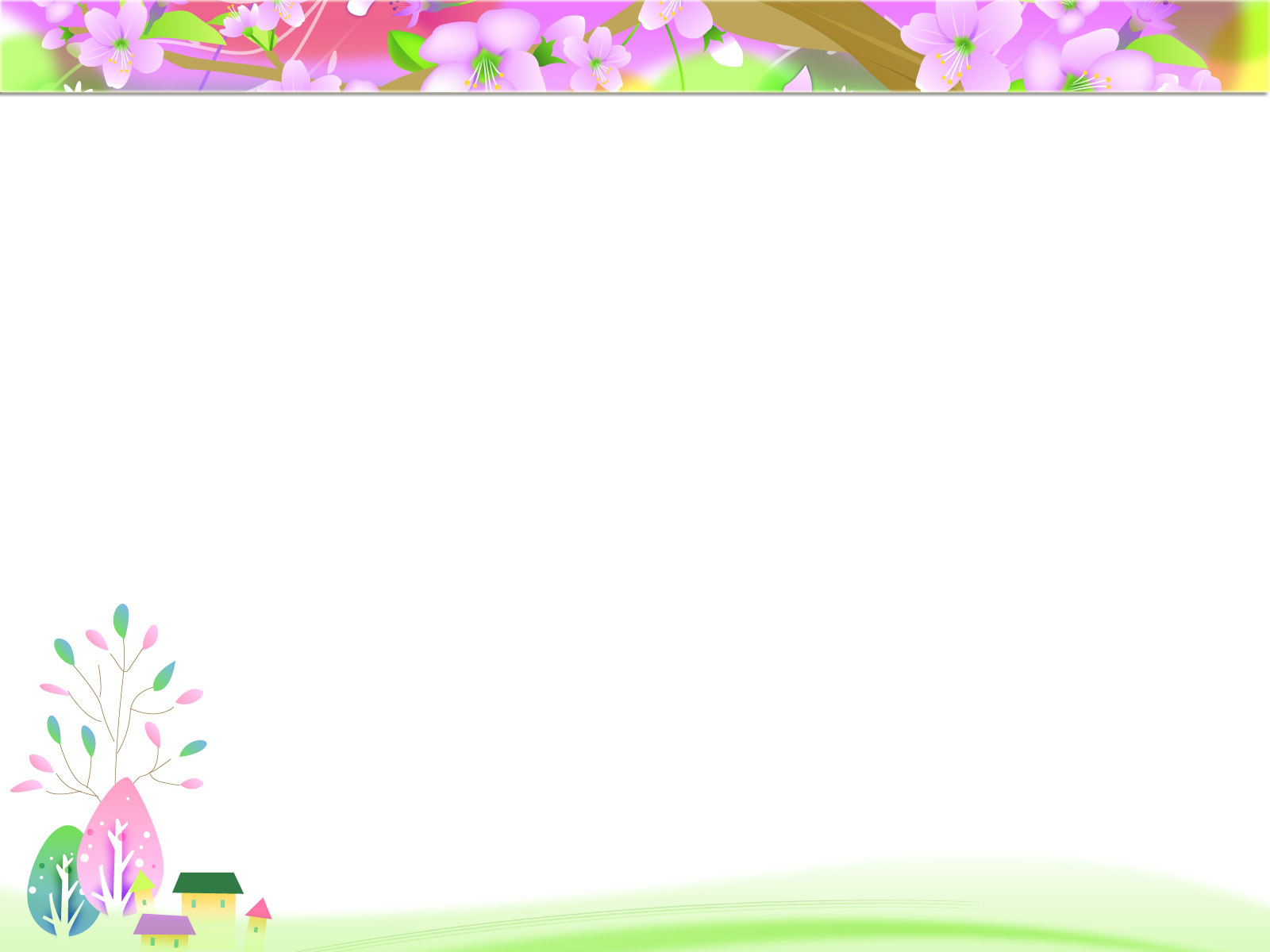